Mïa thu ®· ®Õn. C©y cèi như­ mÆc ¸o míi. Giã hiu hiu thæi lµm cho l¸ c©y xµo x¹c. Giµn gÊc sai trÜu qu¶.
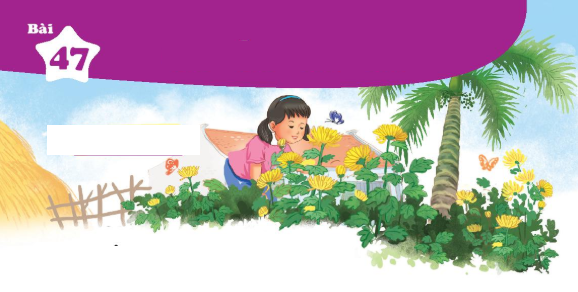 NhËn biÕt
ë gãc v­ưên, c¹nh gèc cau,
khãm cóc në hoa vµng rùc.
oc
c
«c
c
ưc
­ưc
uc
c
g
oc
gãc
häc      sãc
hoc      soc
cèc      léc
c«c      l«c
chôc     cóc
chuc     cuc
®øc     mùc
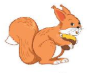 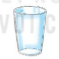 con sãc
con soc
c¸i cèc
c¸i c«c
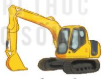 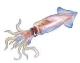 con mùc
con m­ưc
m¸y xóc
m¸y xuc
con sãc
c¸i cèc
m¸y xóc
con mùc
oc    «c     uc    ­ưc
g
oc
gãc
häc      sãc
cèc      léc
chôc     cóc
®øc     mùc
con sãc  
  c¸i cèc
m¸y xóc  
   con mùc
§i häc vÒ, Hµ thÊy mÊy khãm cóc ®· në rùc rì. Hµ h¸i cóc, c¾m vµo cèc råi ®Ó ngay ng¾n trªn bµn häc. MÑ tÊm t¾c khen Hµ khÐo tay.
§i häc vÒ, Hµ thÊy mÊy khãm cóc ®· në rùc rì.
Hµ h¸i cóc, c¾m vµo cèc råi ®Ó ngay ng¾n trªn bµn häc.
MÑ tÊm t¾c khen Hµ khÐo tay.
§i häc vÒ, Hµ thÊy mÊy khãm cóc ®· në rùc rì. Hµ h¸i cóc, c¾m vµo cèc råi ®Ó ngay ng¾n trªn bµn häc. MÑ tÊm t¾c khen Hµ khÐo tay.
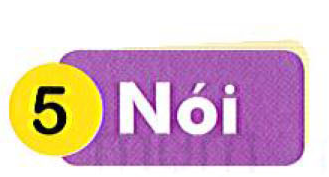 Say mê
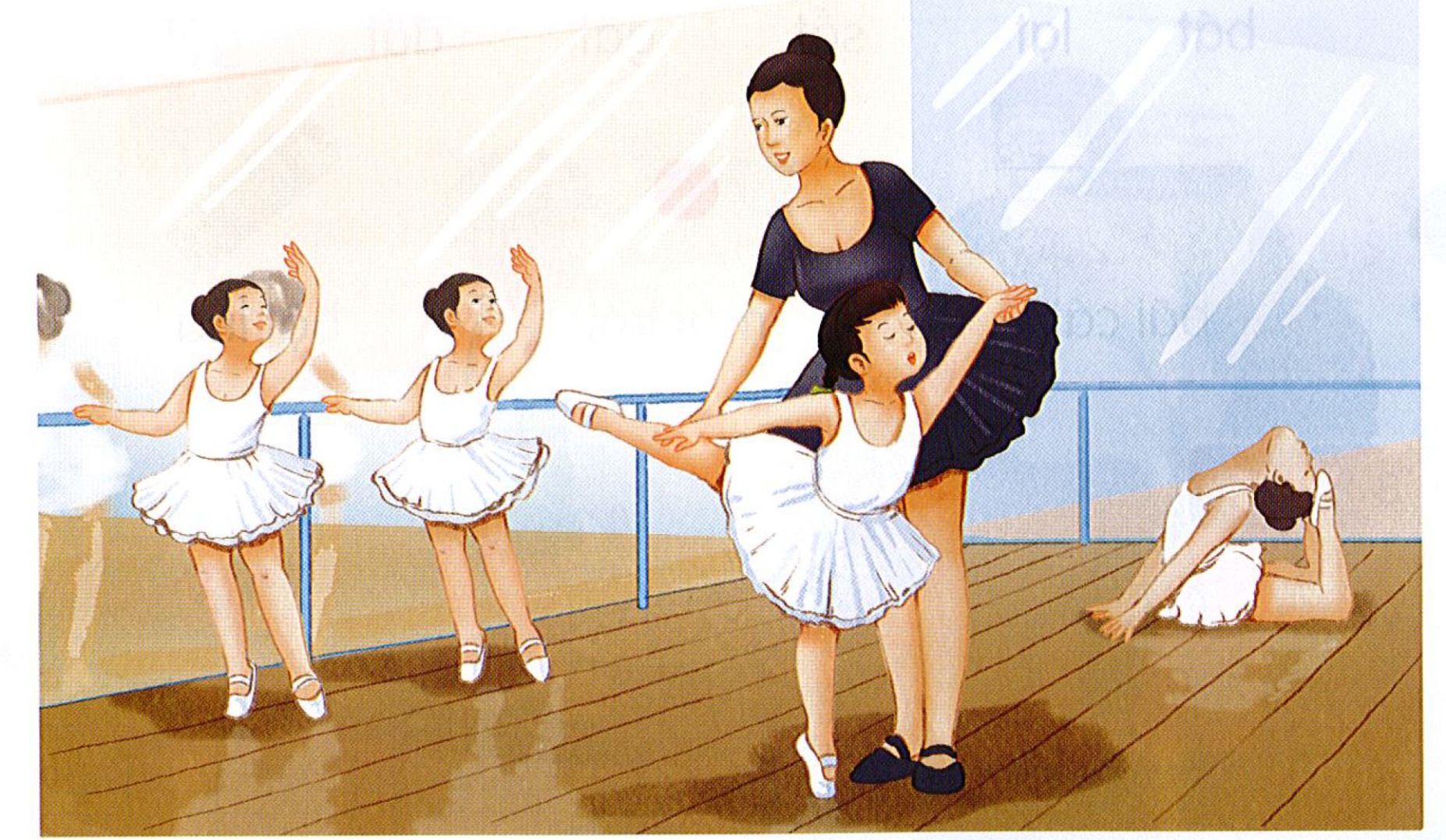